JEHOVOVE PRIČE
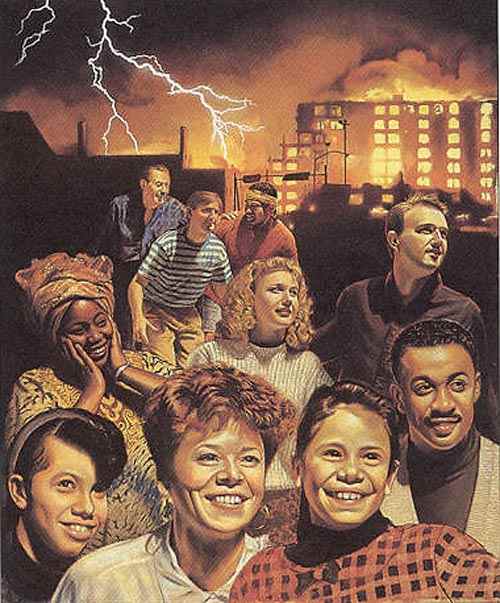 7,5 mio pripadnikov po celem svetu; okoli 2000 v Sloveniji
Kamnik. Kraljevstvene dvorane 
Malo spremenjeno SP; Stražni stolp, Prebudite se
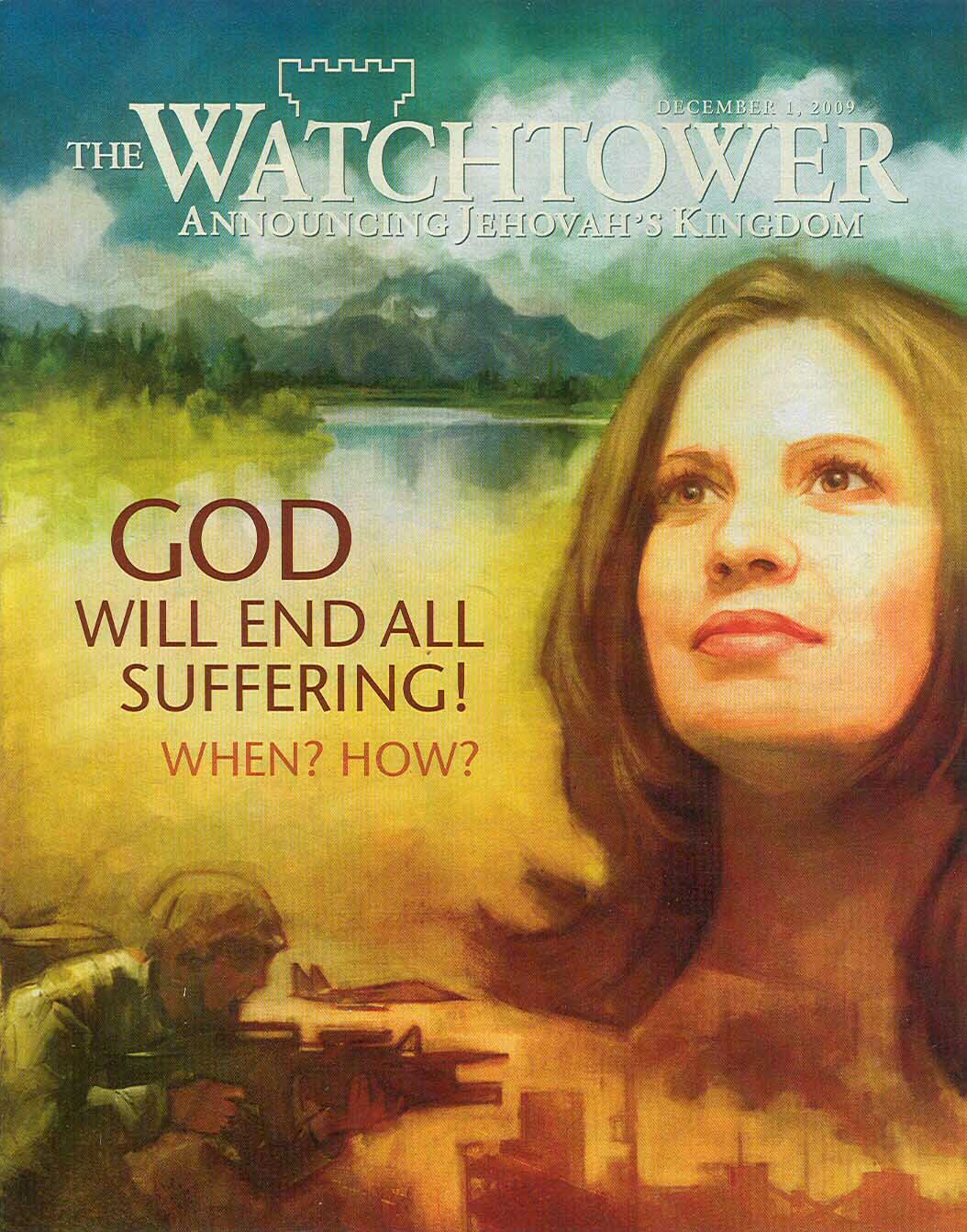 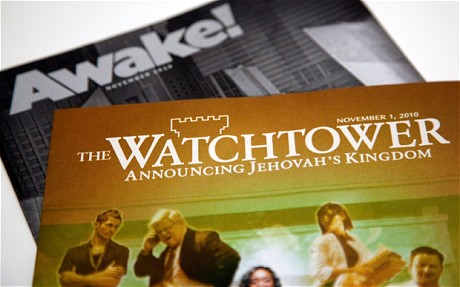 PREPRIČANJA
Bog = Jehova   יְהֹוָה 
Sveta trojica, Jezus; umrl na kolu
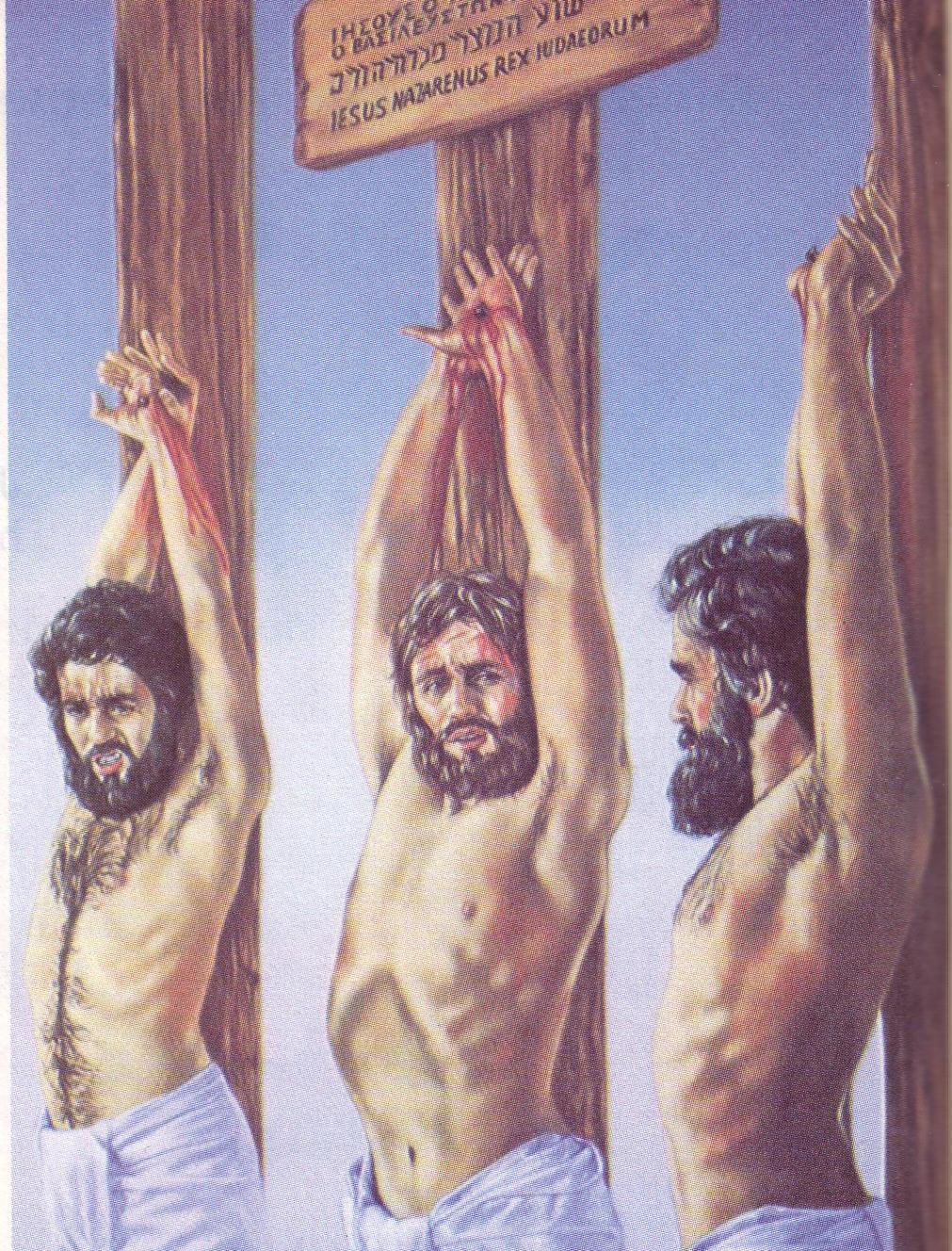 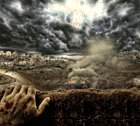 Bitka pri Harmagedonu → mala čreda (144000) + raj na Zemlji
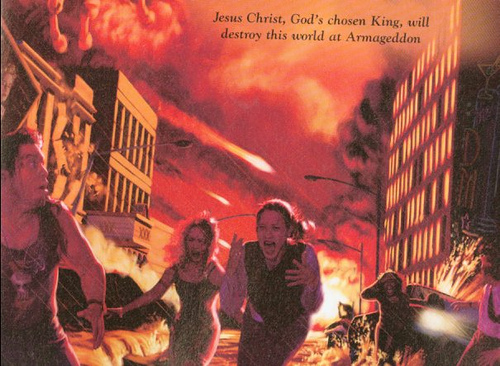 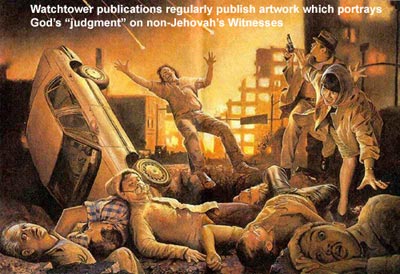 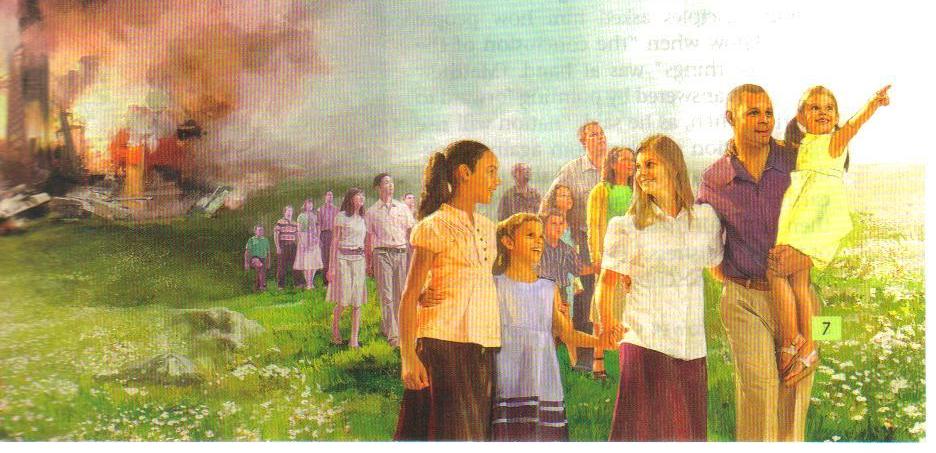 Ne priznavajo poganskih običajev.
Rojstni dan
Božič (Jezus se je rodil okoli 1.10.)
Velika noč …(Jezus ni ukazal, naj se praznuje)
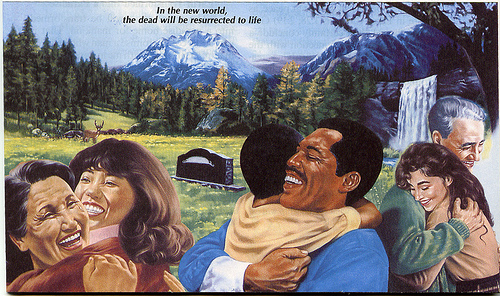 transfuzija (kri je živo telo);
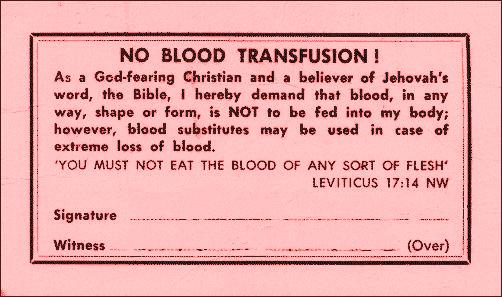 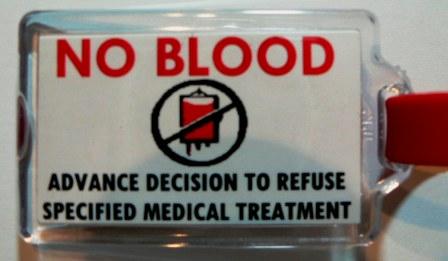 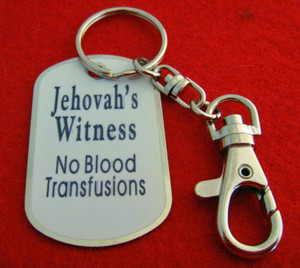 krst odraslih
oznanjevanje je temeljna dolžnost vernika
“Mrtve pokoplje komunala.” (Človek nima duše. Po smrti ne čuti nič.)
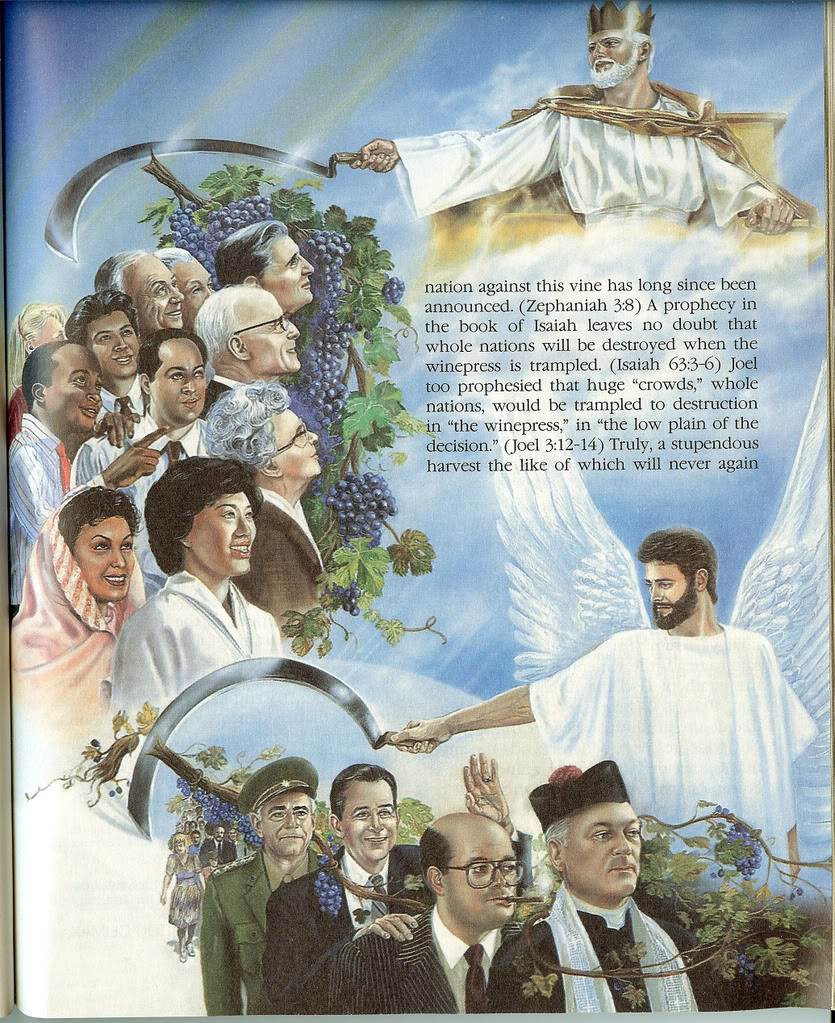 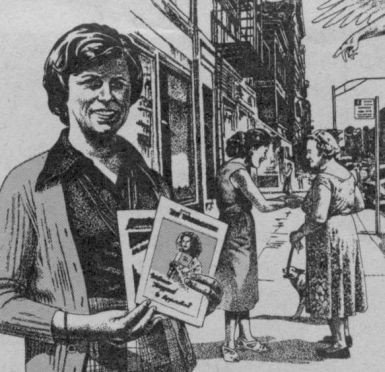